Induktives und Deduktives Schlussfolgern mit Konditionalen
Henrik Singmann & Karl Christoph Klauer
Konditional
Wenn p, dann q.
Wenn man vom Teufel spricht, dann kommt er.
Wenn Atomkraftwerke gebaut werden, dann fliegen sie auch irgendwann in die Luft.
Ursprüngliche psychologische Annahme: Logik bildet dir Grundlage des Schlussfolgernden Denkens (z.B., Piaget, 1957; Piaget & Inhelder, 1975)
Diese Annahme stimmt nicht.
14.03.2011
Induktives und Deduktives Schlussfolgern mit Konditionalen
2
Konditionales Schlussfolgern
Wenn eine Person in ein Schwimmbecken gefallen ist, dann ist sie nass.
14.03.2011
Induktives und Deduktives Schlussfolgern mit Konditionalen
3
Bestätigungsprobleme /
affirmation problems
Ablehnungsprobleme /
denial problems
14.03.2011
Induktives und Deduktives Schlussfolgern mit Konditionalen
4
Einfluss des Inhalts: Gegenbeispiele
Wenn eine Person in ein Schwimmbecken gefallen ist, dann ist sie nass.
MP:	Eine Person ist in ein Schwimmbecken gefallen.Sie ist nass.
AC:	Eine Person ist nass.Sie ist in ein Schwimmbecken gefallen.
prologisches Konditional (MP & MT ↑; AC & DA ↓)

Wenn ein Mädchen Geschlechtsverkehr vollzogen hat, dann ist es schwanger.
MP:	Ein Mädchen hat Geschlechtsverkehr vollzogen. Das Mädchen ist schwanger.
AC:	Ein Mädchen ist schwanger.Das Mädchen hat Geschlechtsverkehr vollzogen.
kontralogisches Konditional (MP & MT ↓, AC & DA ↑)
14.03.2011
Induktives und Deduktives Schlussfolgern mit Konditionalen
5
Wie erklärt man diese Effekte?
Analytisch: Theorie der mentalen Modelle (Johnson-Laird & Byrne, 1991)
Wir bilden konkrete Repräsentationen der Probleme anhand derer wir Schlussfolgern
Abhängig vom Inhalt unterschiedliches Modell
Probabilistisch (Oaksford & Chater, 2007)
Wir extrahieren Wahrscheinlichkeiten aus Problemen anhand derer wir Schlussfolgern
z.B.: Wenn p, dann q = P(q|p)
Abhängig vom Inhalt unterschiedliche Wahrscheinlichkeiten
14.03.2011
Induktives und Deduktives Schlussfolgern mit Konditionalen
6
Konfundierung Theorie & Methode
Mentale Modelle: Experimente folgen deduktivem Paradigma (z.B. Quinn & Markovits, 2002)
Konditional ist wahr (Hintergrundwissen ignorieren)
VPs sollen Argumente ihrer Form nach bewerten
	deduktive Instruktionen
Probabilistisch: Experimente modellieren alltägliches Schlussfolgern (z.B. Oaksford et al., 2000)
kein Fokus auf logische Form
VPs sollen Argumente anhand von Hintergrundwissen bewerten
	induktive Instruktionen
14.03.2011
Induktives und Deduktives Schlussfolgern mit Konditionalen
7
Unsere Experimente
Kann man Antworten unter beiden Instruktionsarten mit einem Prozess erklären?
Kann man beide Instruktionen dissoziieren?
Wir folgen dem Paradigma von Rips (2001) indem wir Gültigkeit von Argumenten und Plausibilität von Argumenten kreuzen um eine Dissoziation zu finden
gültig & plausibel vs. gültig & unplausibel vs. ungültig & plausibel vs. ungültig & unplausibel
Es folgen 2 Experimente um diese Frage zu beantworten.
14.03.2011
Induktives und Deduktives Schlussfolgern mit Konditionalen
8
Experiment 1 (n = 40)
between Participants:
deduktive vs. induktive Instruktionen
within Participants:
Gültigkeit des Problem (MP vs. AC; MT vs. DA)
Art der Konditionale (4 Inhalte):Prologische Konditionale: Wenn eine Person in ein Schwimmbecken gefallen ist, dann ist sie nass.Kontralogische Konditionale: Wenn eine Person nass ist, dann ist sie in ein Schwimmbecken gefallen.
AV: Antwort auf Skala von 0 – 100.
14.03.2011
Induktives und Deduktives Schlussfolgern mit Konditionalen
9
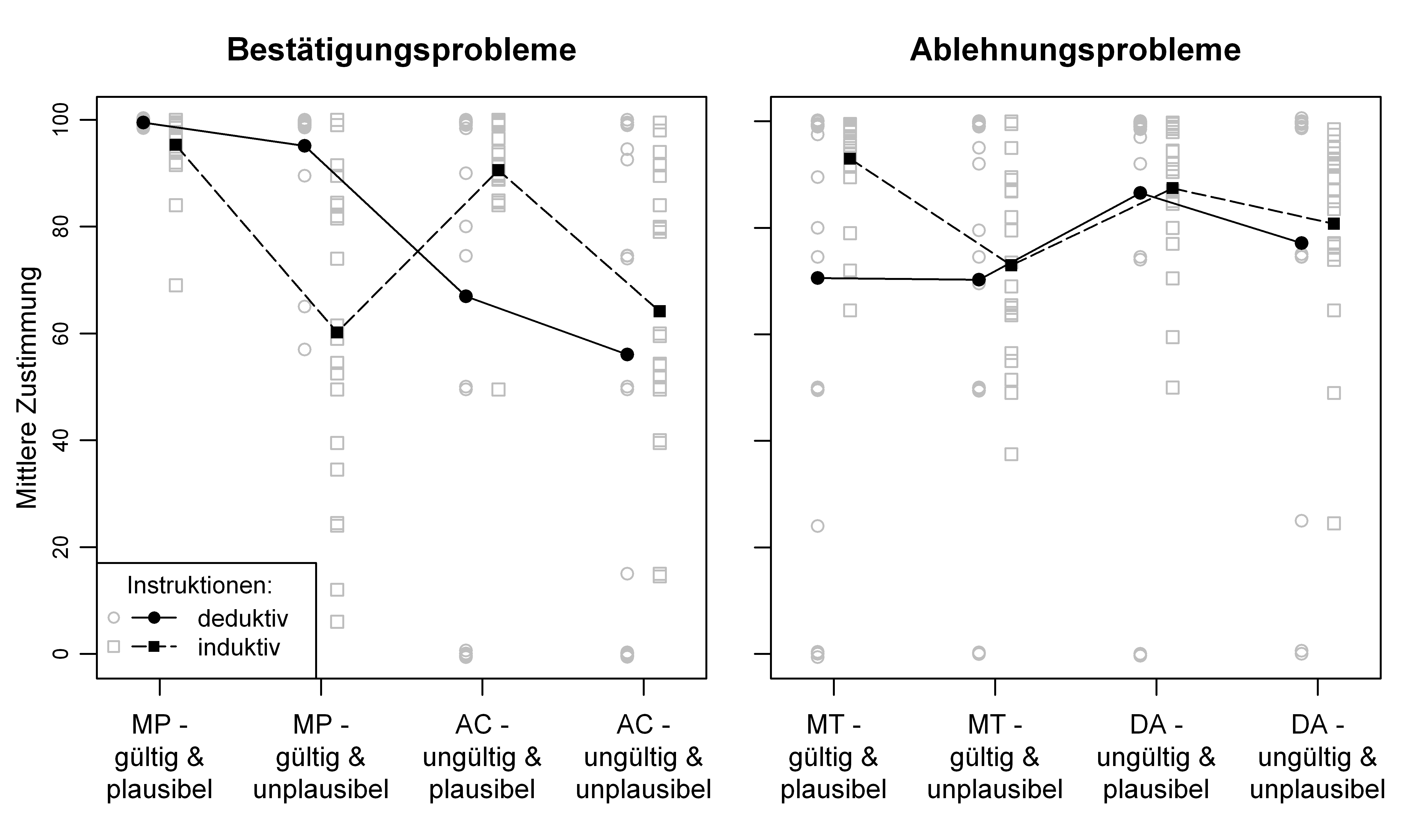 3-fach ANOVAInstruktion × Gültigkeit × Art des Konditional:
F(1, 38) = 10.73,p = .002
14.03.2011
Induktives und Deduktives Schlussfolgern mit Konditionalen
10
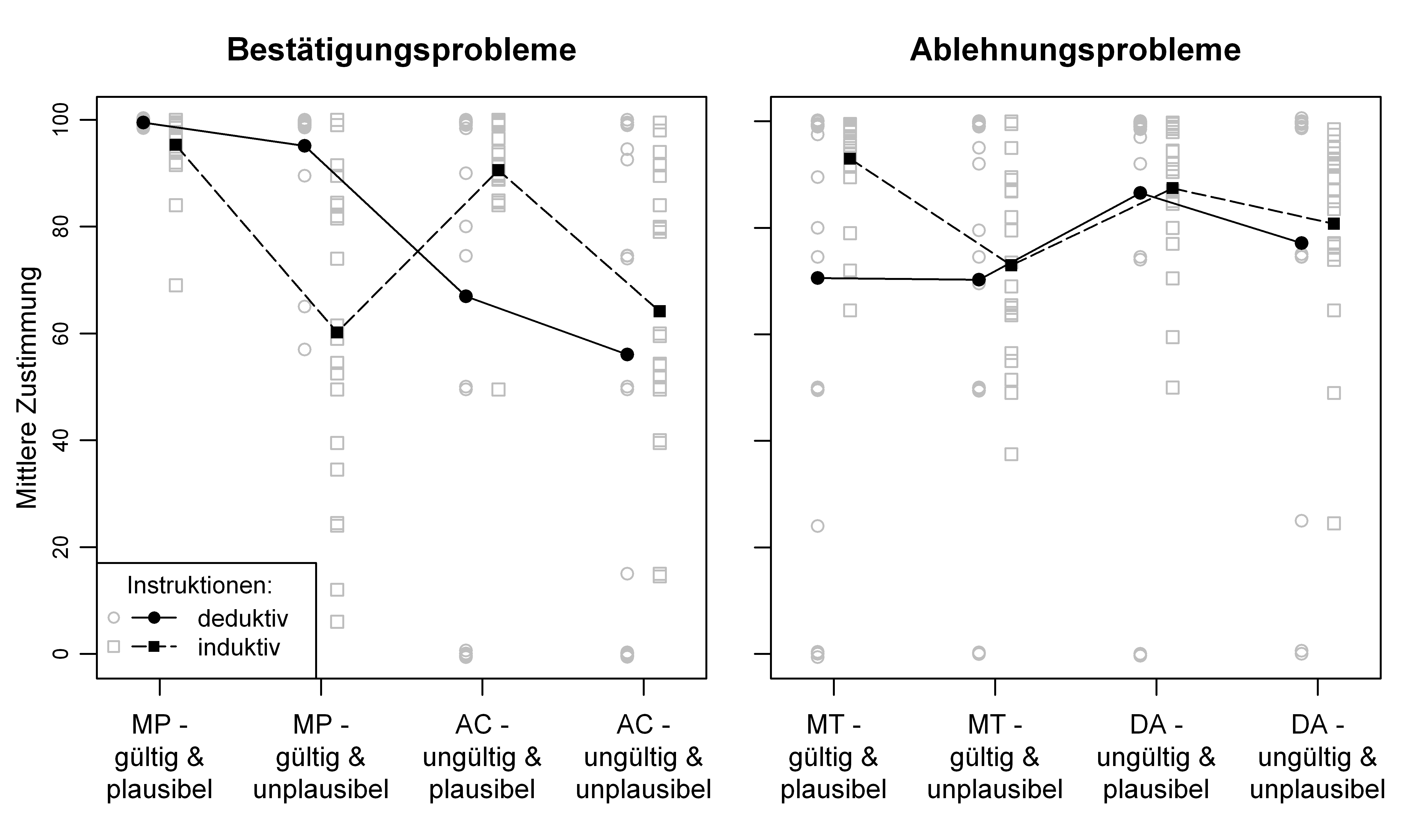 *
3-fach ANOVAInstruktion × Gültigkeit × Art des Konditional:
F(1, 38) = 10.73,p = .002
***
*
**
gültig & unplausibel vs.ungültig & plausibel
14.03.2011
Induktives und Deduktives Schlussfolgern mit Konditionalen
11
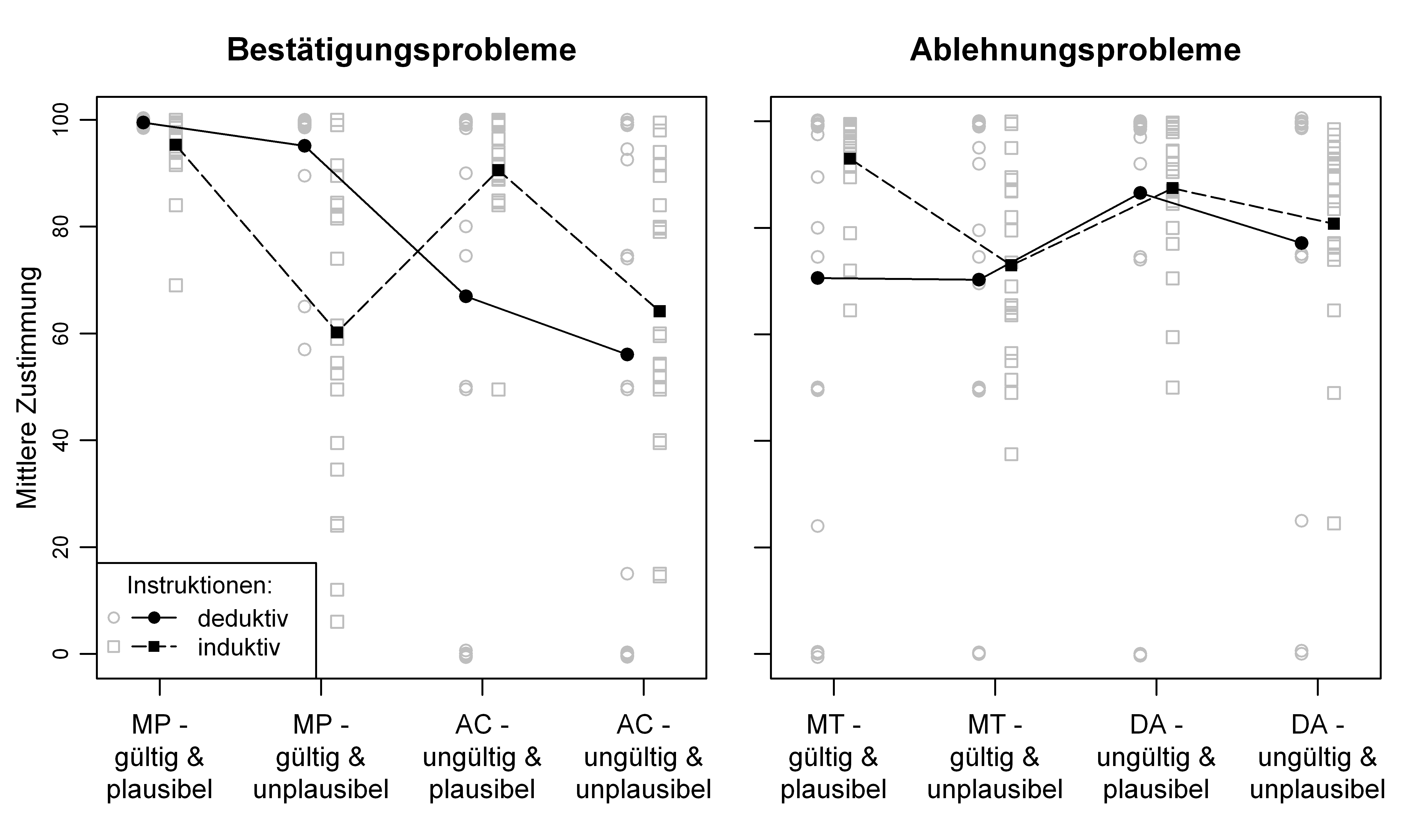 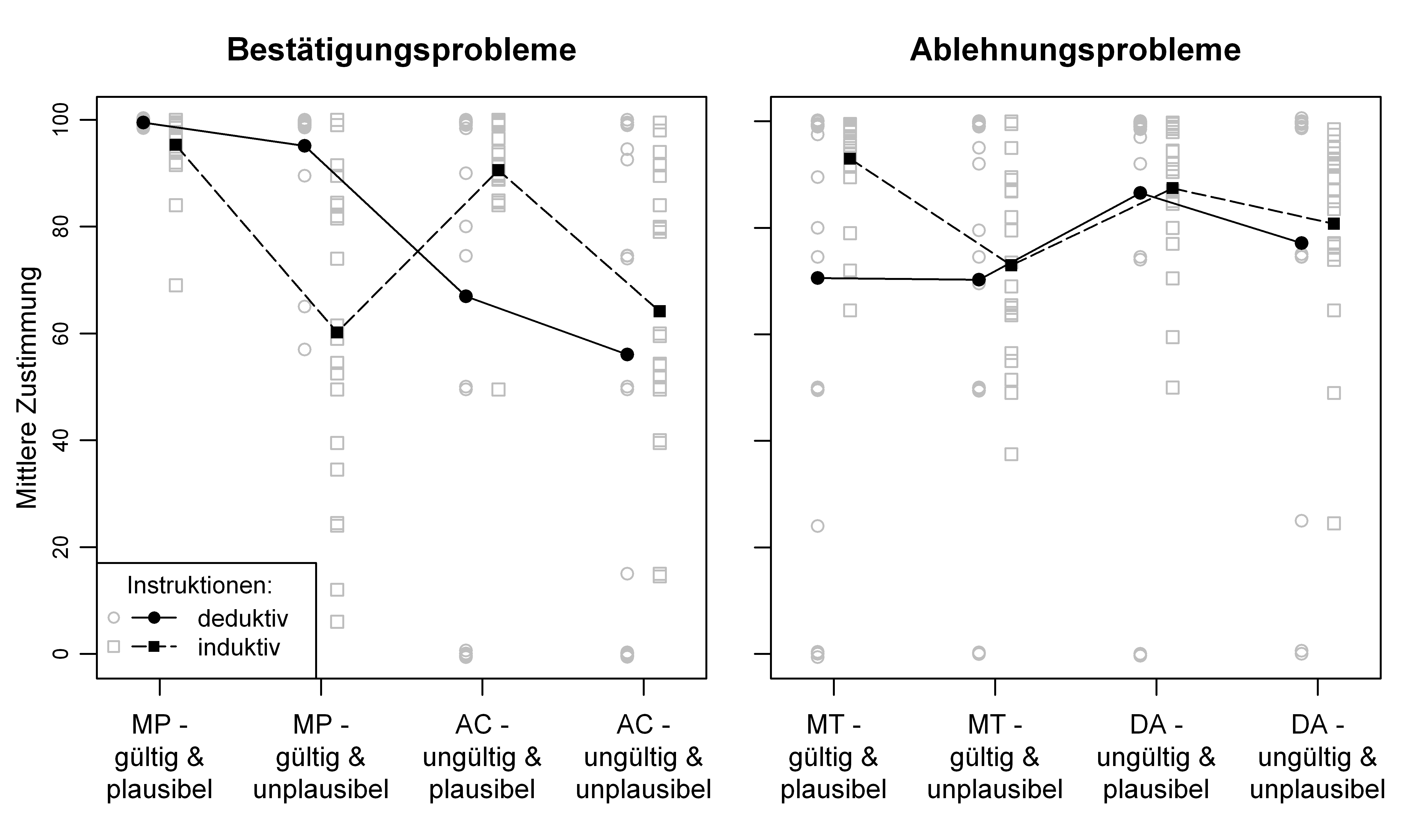 3-fach ANOVA F(1, 38) = 4.12, p = .049
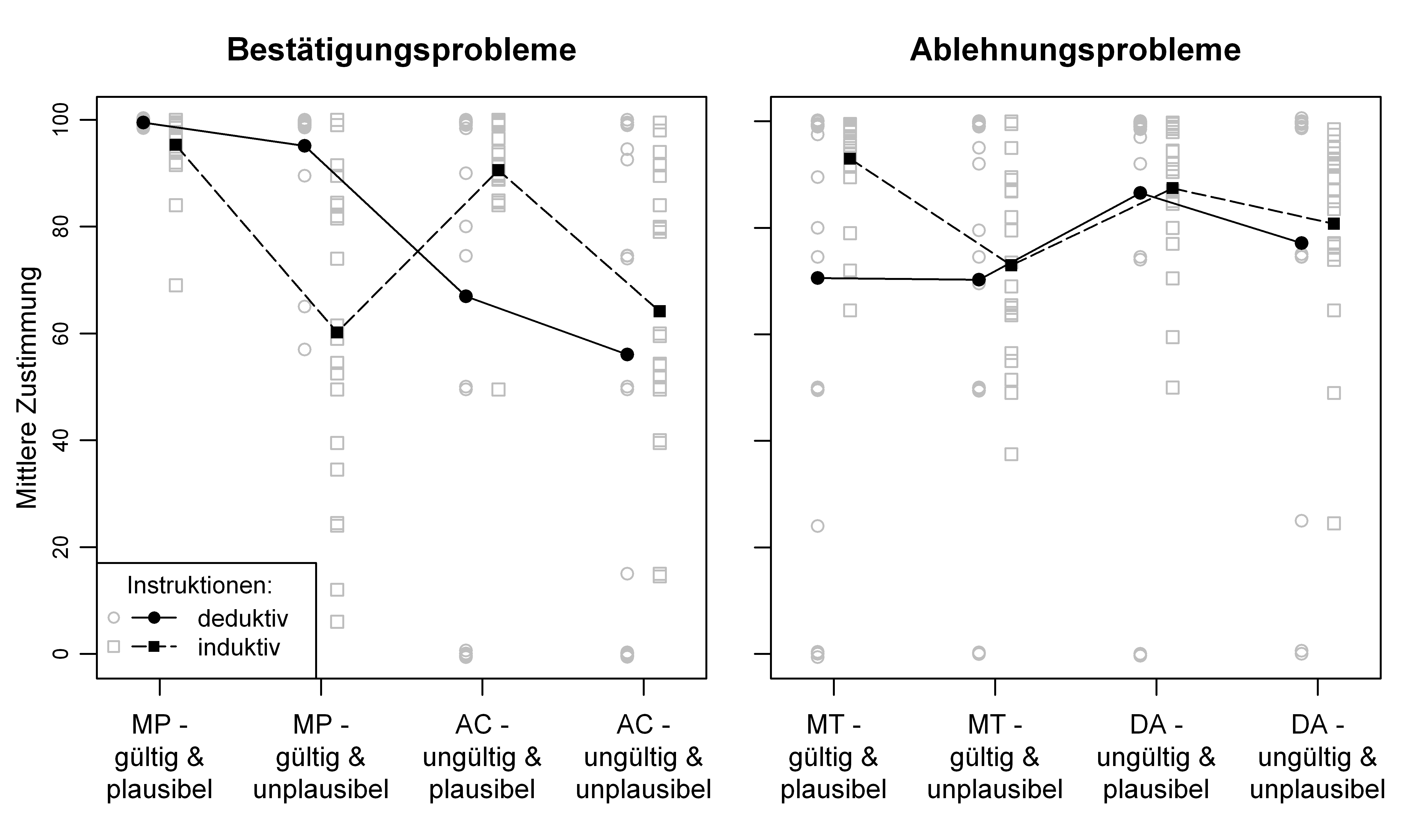 14.03.2011
Induktives und Deduktives Schlussfolgern mit Konditionalen
12
Experiment 1: Zusammenfassung
Unter deduktiven Instruktionen folgen VPs der Gültigkeit von Argumenten
Unter induktiven Instruktionen folgen VPs der Plausibilität von Argumenten
Doppelte Dissoziation von induktiven und deduktiven Instruktionen
Problem: Umkehrung der Kausalität in den Regeln
14.03.2011
Induktives und Deduktives Schlussfolgern mit Konditionalen
13
Experiment 2 (n = 56)
between Participants:
deduktive vs. induktive Instruktionen
within Participants:
Gültigkeit des Problem (MP vs. AC; MT vs. DA)
Art der Konditionale (3 Inhalte):Prologische Konditionale: Wenn man eine Seifenblase mit einer Nadel sticht, dann platzt sie.Kontralogische Konditionale: Wenn ein Mädchen Geschlechtsverkehr vollzogen hat, dann ist es schwanger.Neutrale Konditionale: Wenn eine Person viel Cola trinkt, dann nimmt sie zu
AV: Antwort auf Skala von 0 – 100.
14.03.2011
Induktives und Deduktives Schlussfolgern mit Konditionalen
14
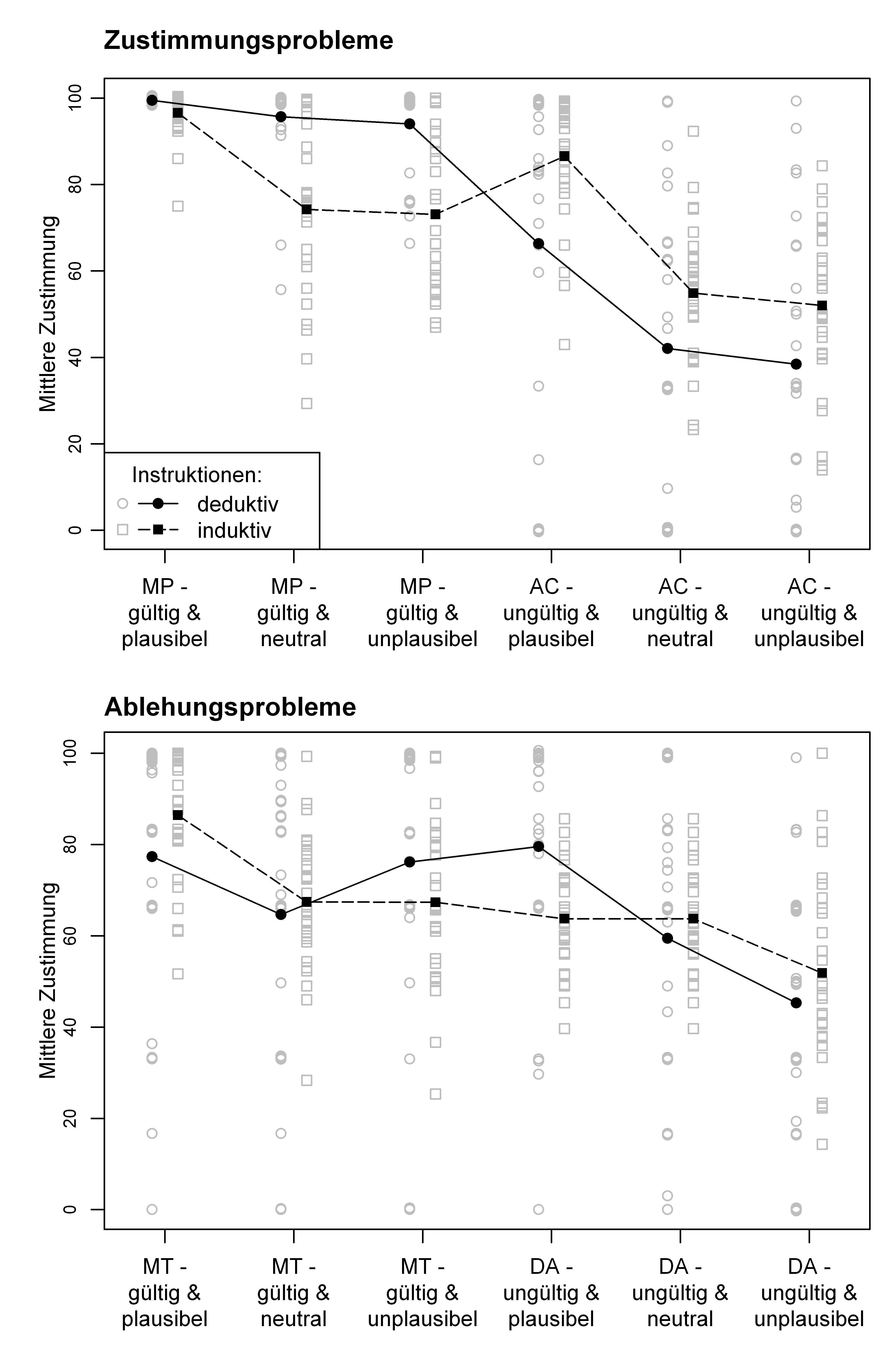 F(1.72, 91.18) = 4.84, p = .01
14.03.2011
Induktives und Deduktives Schlussfolgern mit Konditionalen
15
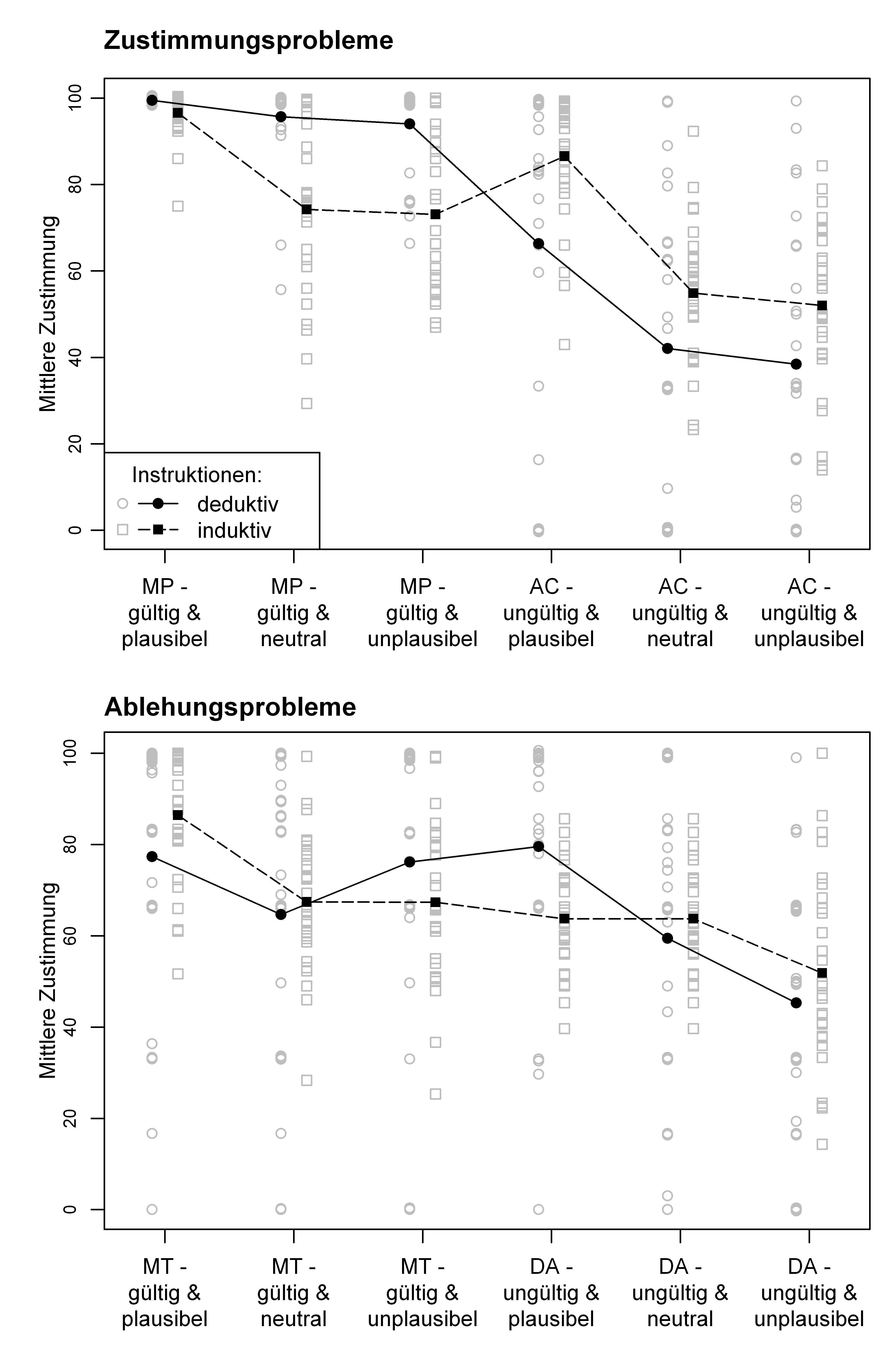 F(1.72, 91.18) = 4.84, p = .01
*
***
**
*
gültig & unplausibel vs.ungültig & plausibel
14.03.2011
Induktives und Deduktives Schlussfolgern mit Konditionalen
16
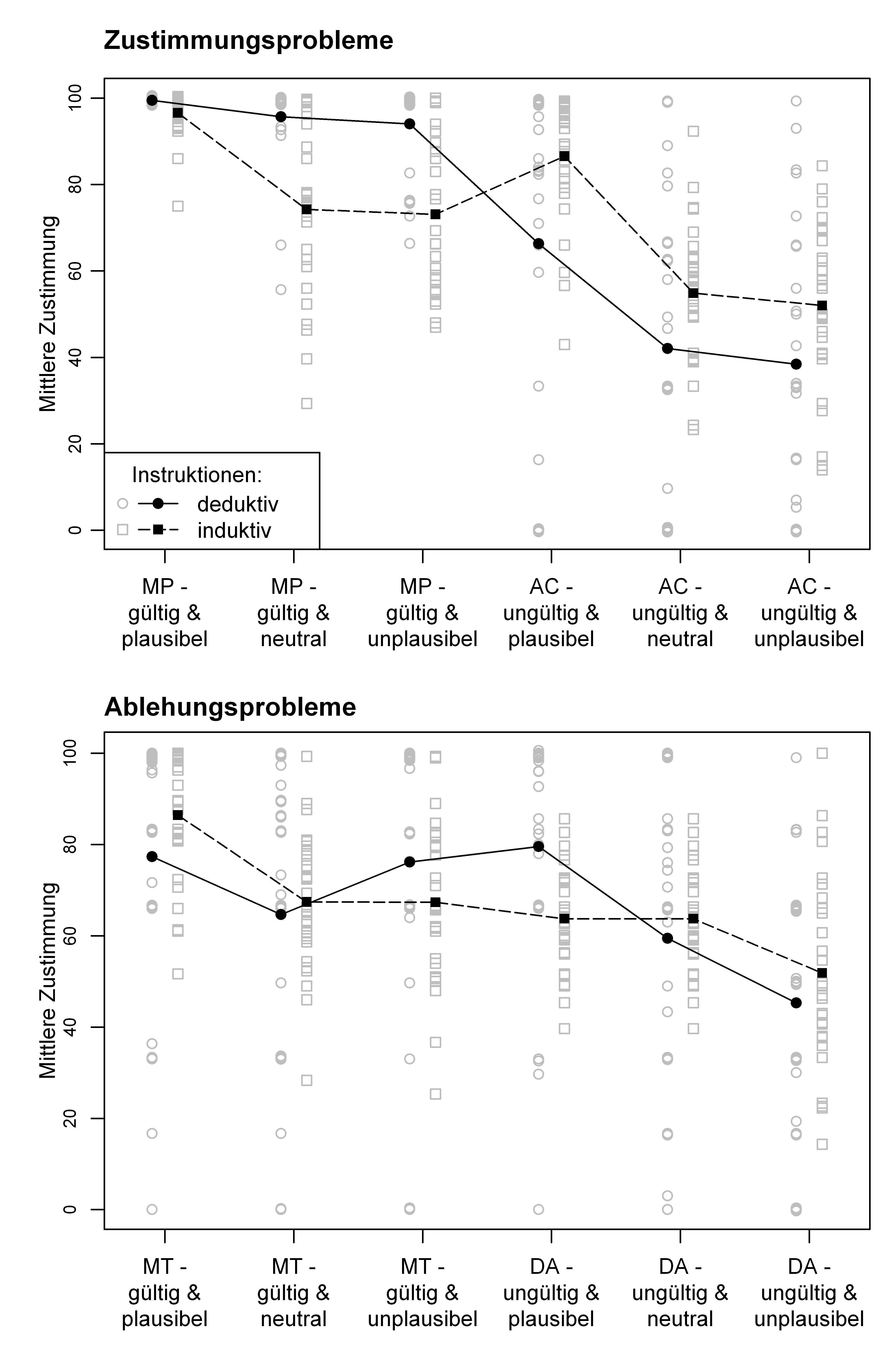 F(1.95, 103.16) = 3.09, p = .051
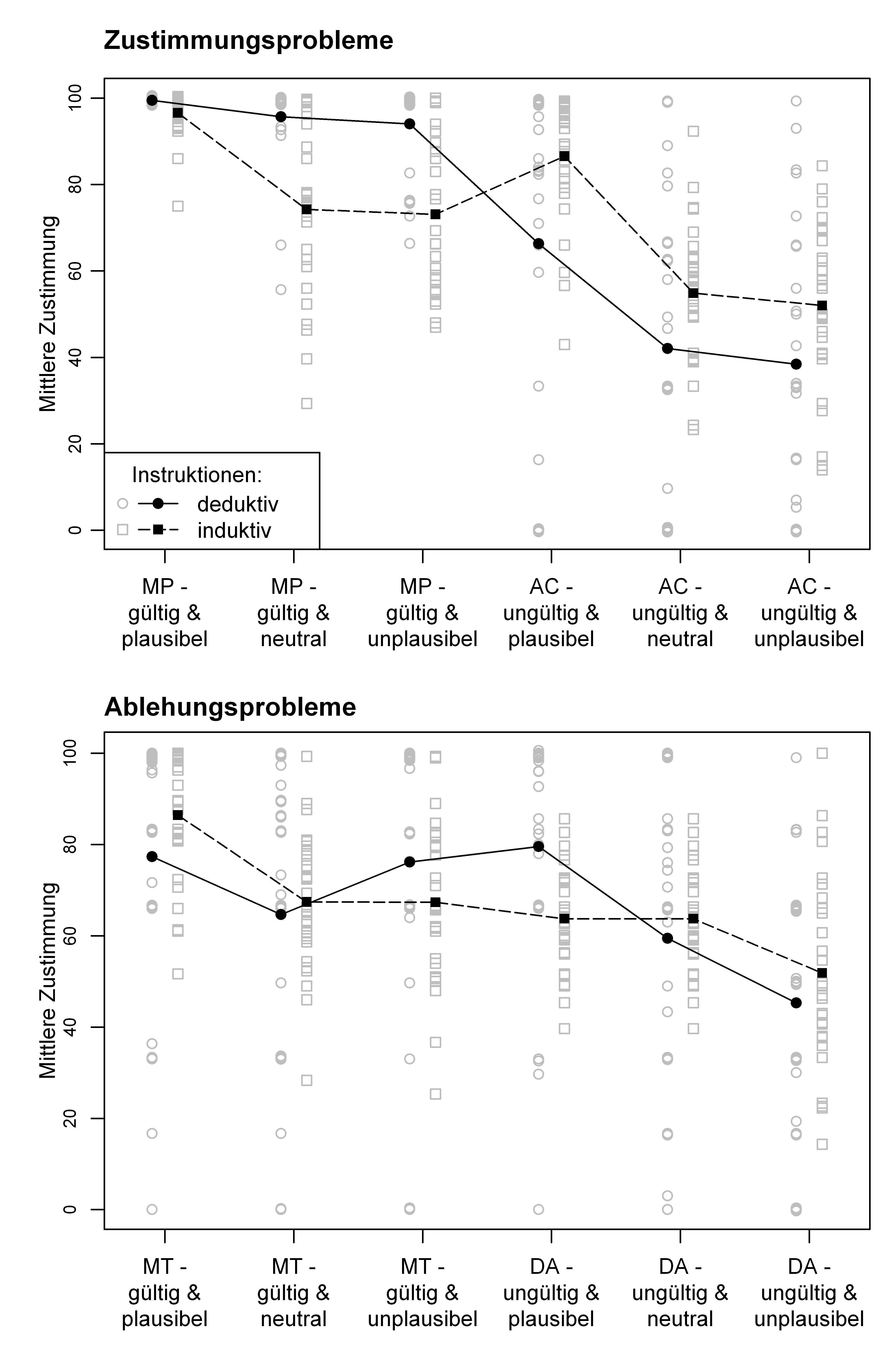 14.03.2011
Induktives und Deduktives Schlussfolgern mit Konditionalen
17
Experiment 2: Zusammenfassung
Unter deduktiven Instruktionen folgen VPs der Gültigkeit von Argumenten
Unter induktiven Instruktionen folgen VPs der Plausibilität von Argumenten
Doppelte Dissoziation von induktiven und deduktiven Instruktionen
14.03.2011
Induktives und Deduktives Schlussfolgern mit Konditionalen
18
Diskussion
Einfluss von Instruktionen muss in Theorien zum konditionalen Schlussfolgern explizit sein.
Evans (2002), Markovits et al. (2010), Rips (2001).
Ein-Prozess Theorien können das gefundene Datenmuster nicht vollständig erklären.
Gültigkeit und Plausibilität müssen einen unabhängigen Einfluss haben können
Theorien benötigen mindestens 2 Prozesse um unsere Befunde zu erklären (z.B., Heit & Rotello, 2010; Evans, 2007)
14.03.2011
Induktives und Deduktives Schlussfolgern mit Konditionalen
19
Danke für Ihre Aufmerksamkeit
Singmann, H., & Klauer, K. C. (in press). Deductive and Inductive Conditional Inferences: Two Modes of Reasoning. Thinking & Reasoning.
14.03.2011
Induktives und Deduktives Schlussfolgern mit Konditionalen
20
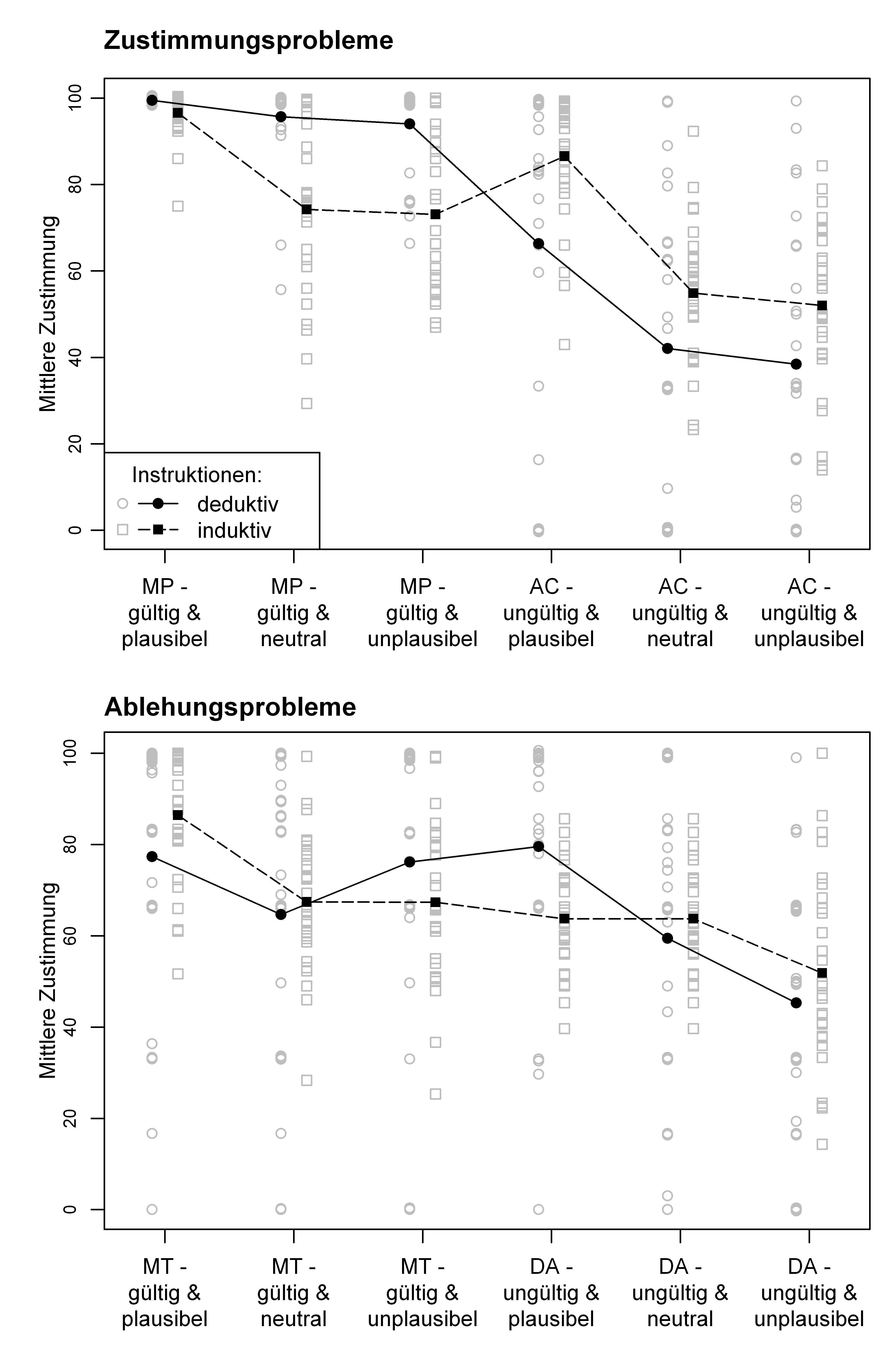 F(1.72, 91.18) = 4.84, p = .01
14.03.2011
Induktives und Deduktives Schlussfolgern mit Konditionalen
21